Схема выступления
[Speaker Notes: Представление команд; использование необычного вопроса, сравнения; постановка множества вопросов по ряду проблем; по формату;]
Раунды в игре
Формат судейства
Ничьей в дебатах быть не может!
Элементы и понятия игровой технологии Дебатов
Кейс
Пакет аргументов с точки зрения различных аспектов
по теме: «Родители несут ответственность за преступления детей до 18 лет»
Пример: Жить в большом городе лучше, чем в маленькой деревне
Структура кейса «Утверждение»
Структура кейса «Отрицание»
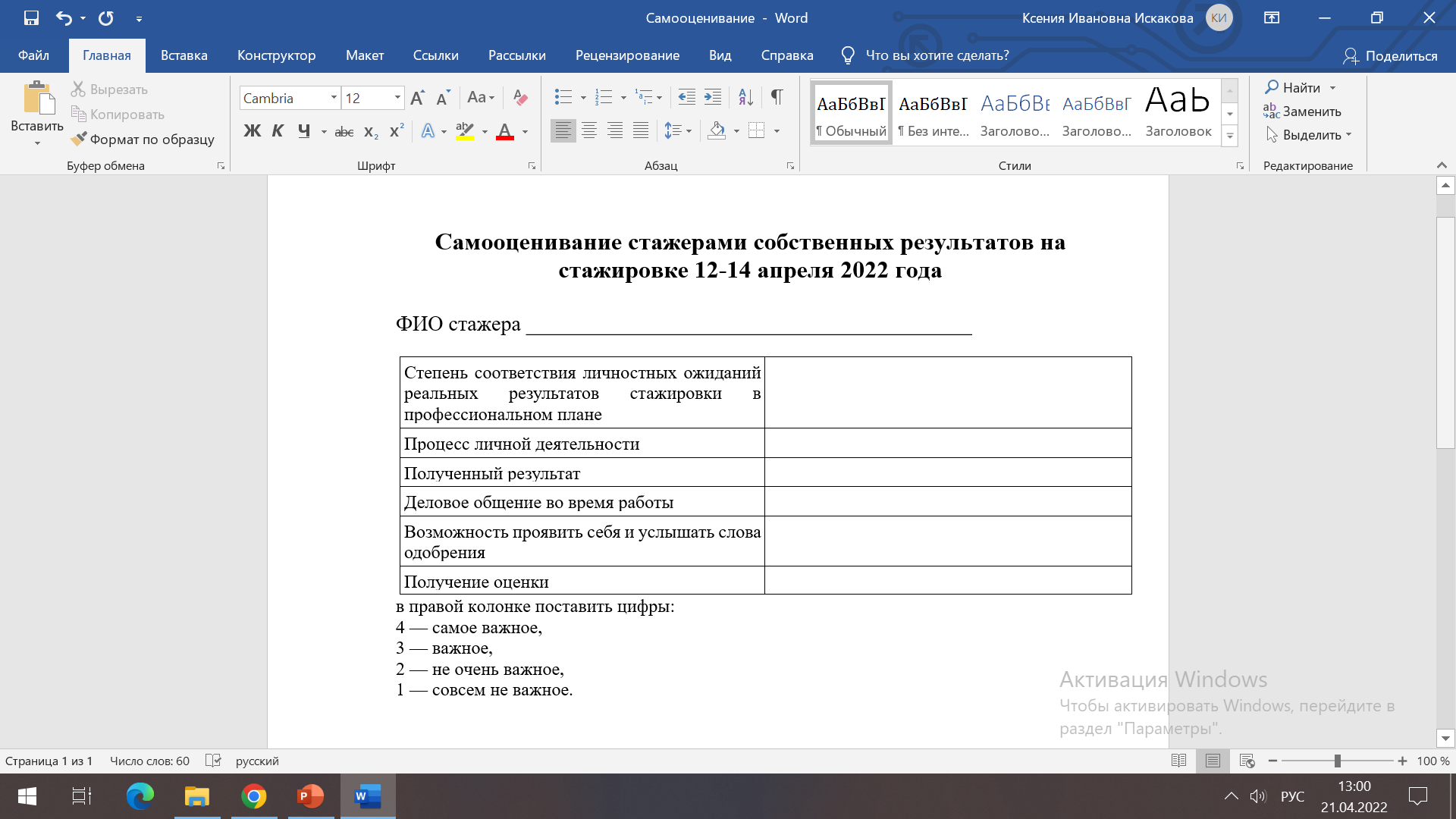